Szinusz értelmezése derékszögű háromszögben
szinusz
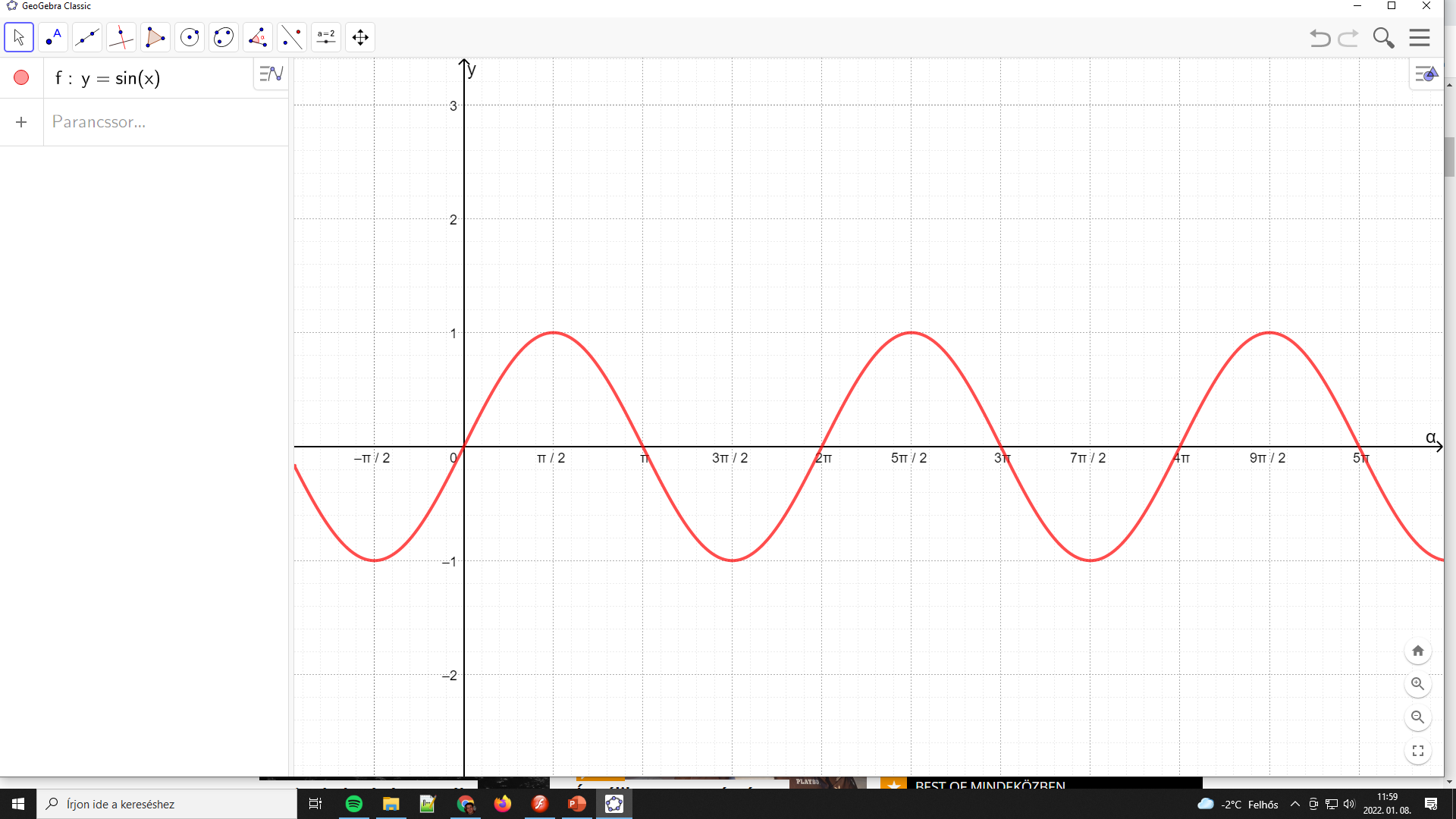 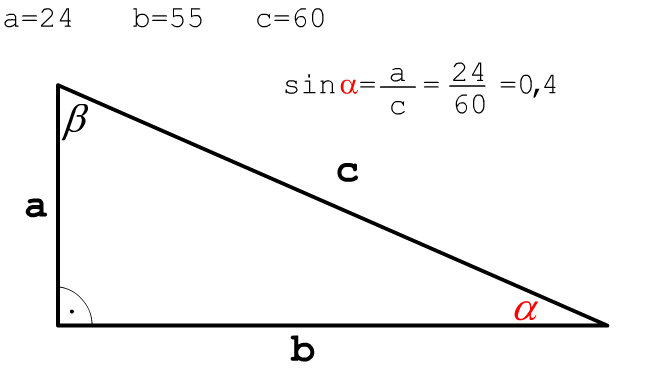 szinusz
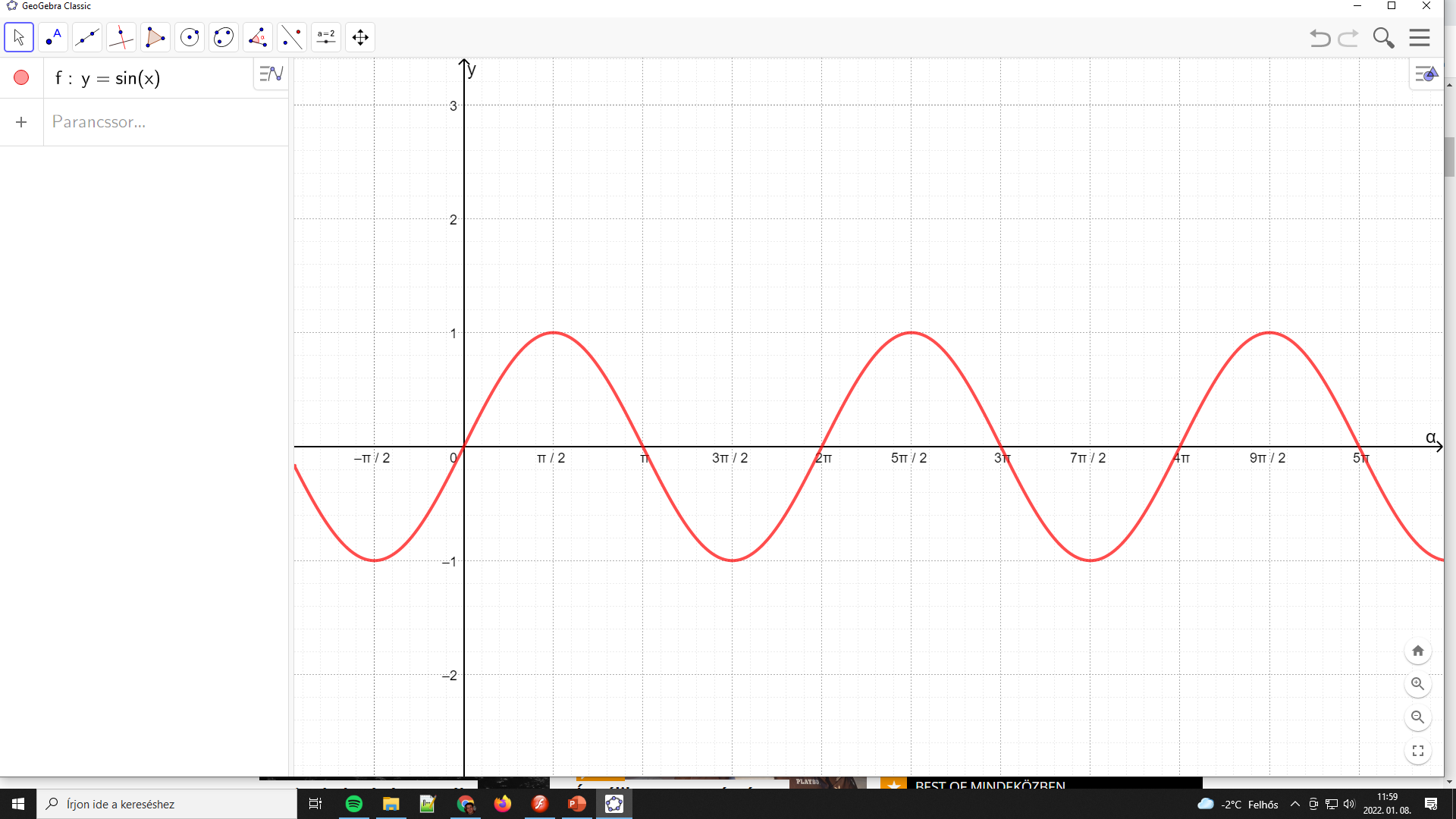 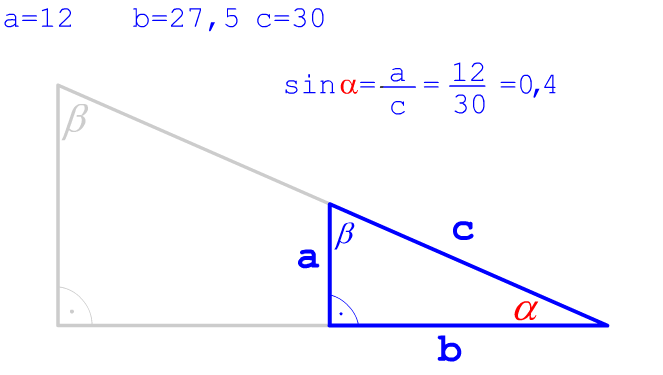 szinusz
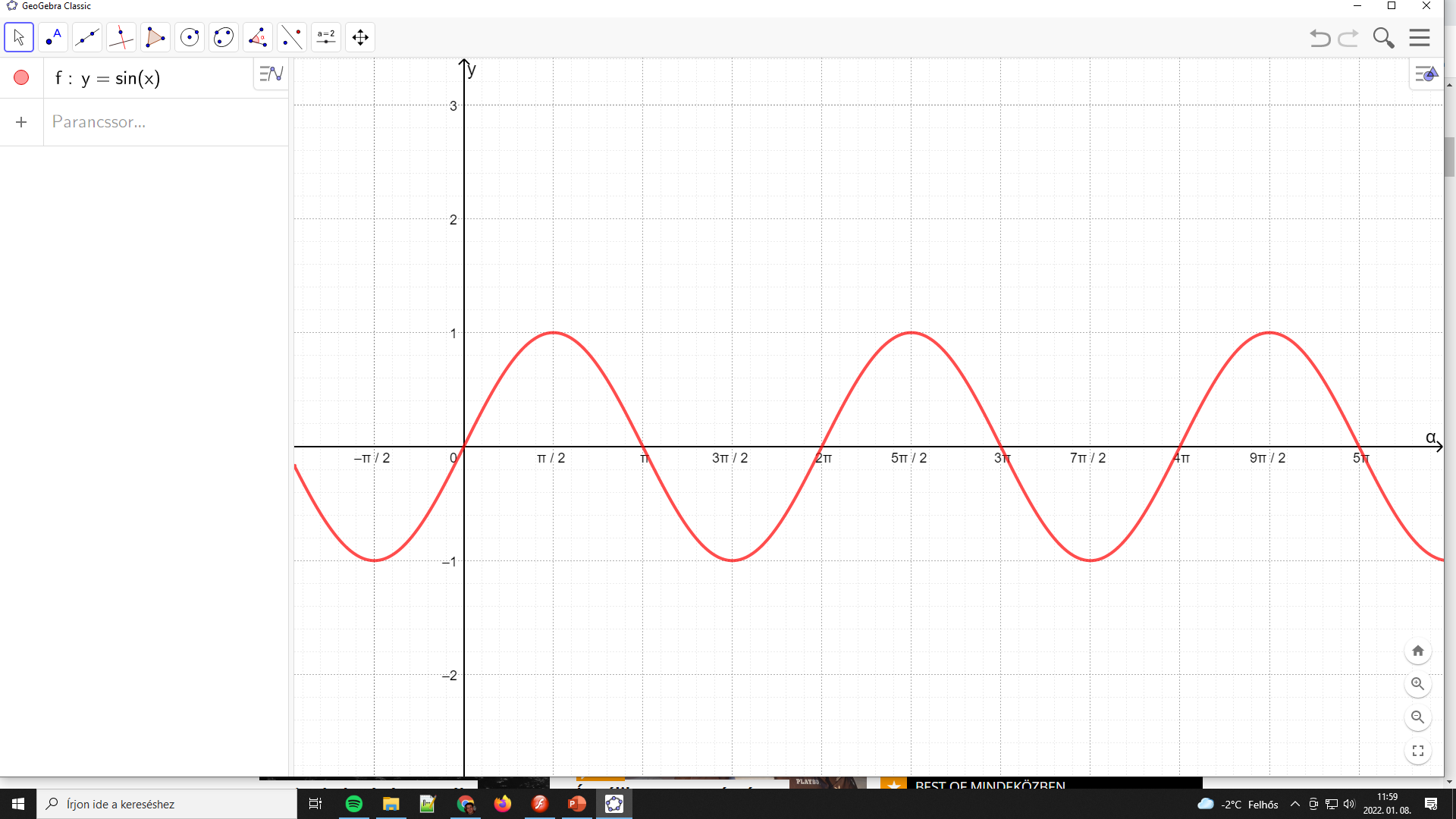 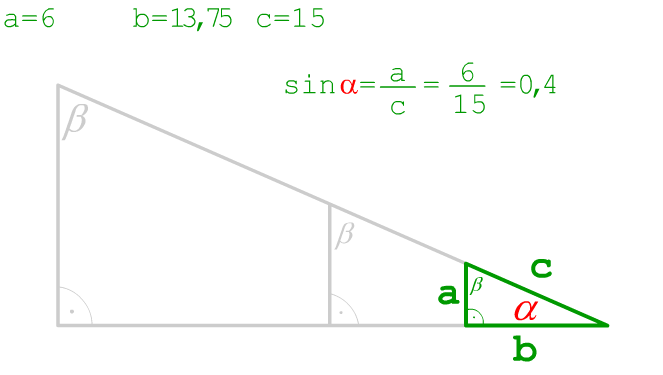 szinusz
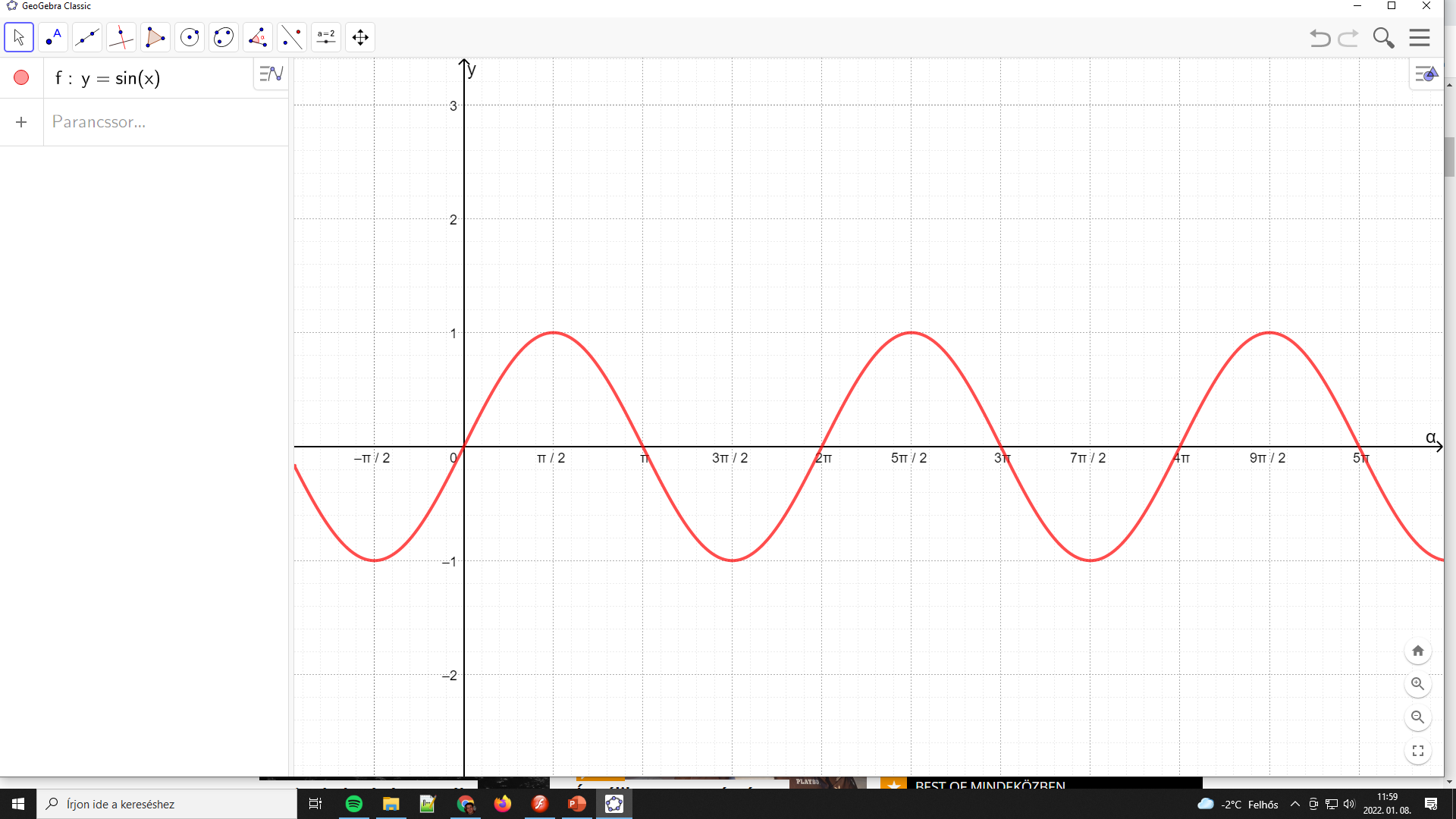 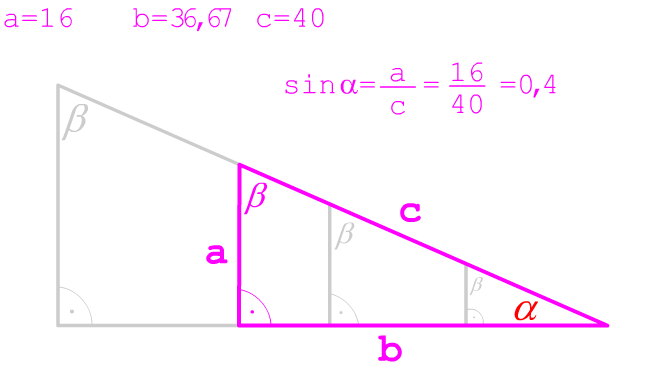 szinusz
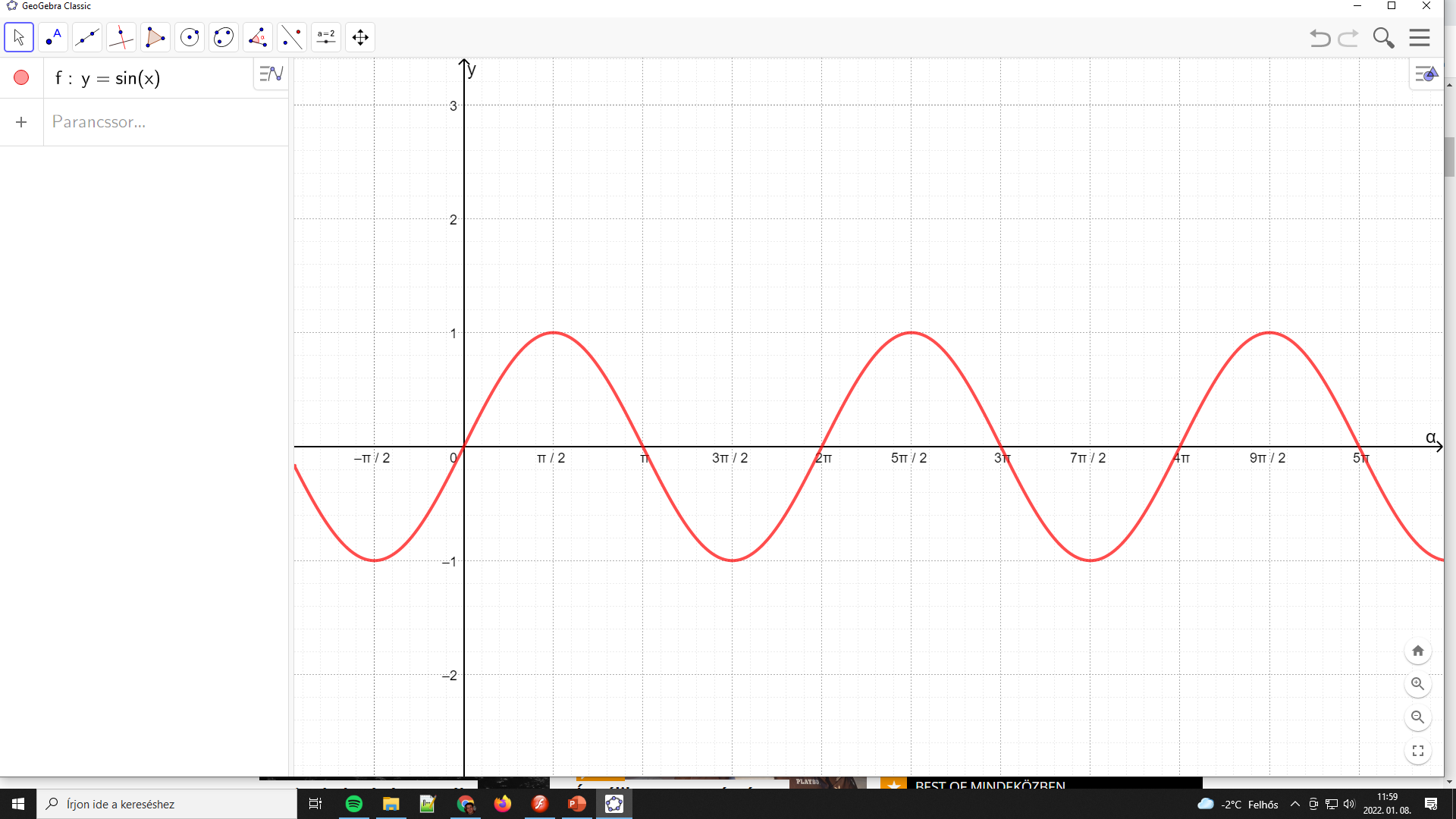 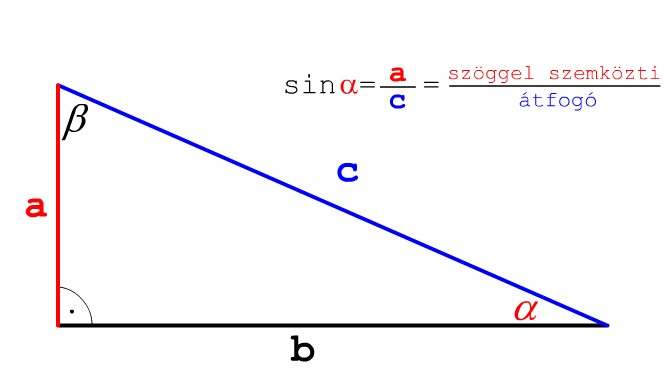 szinusz
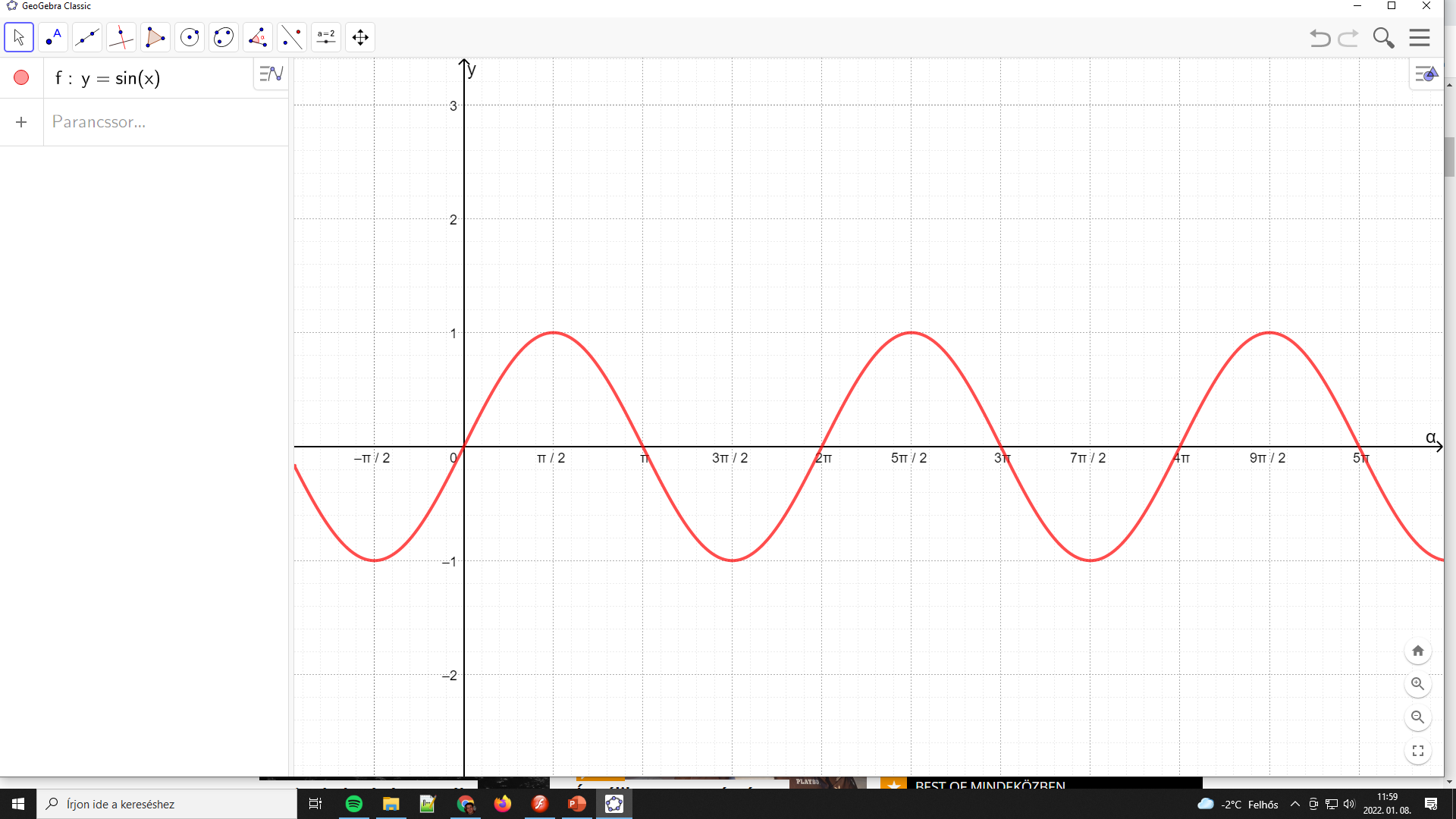 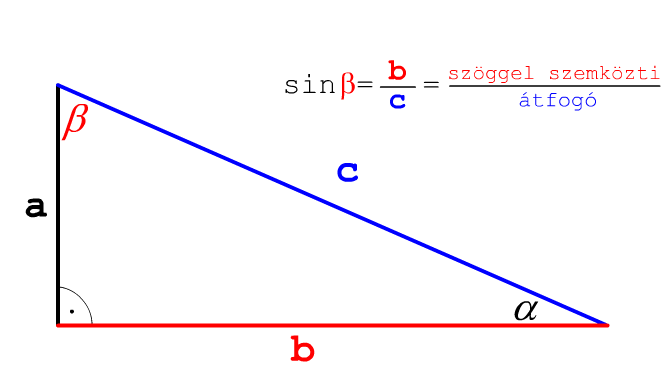 koszinusz
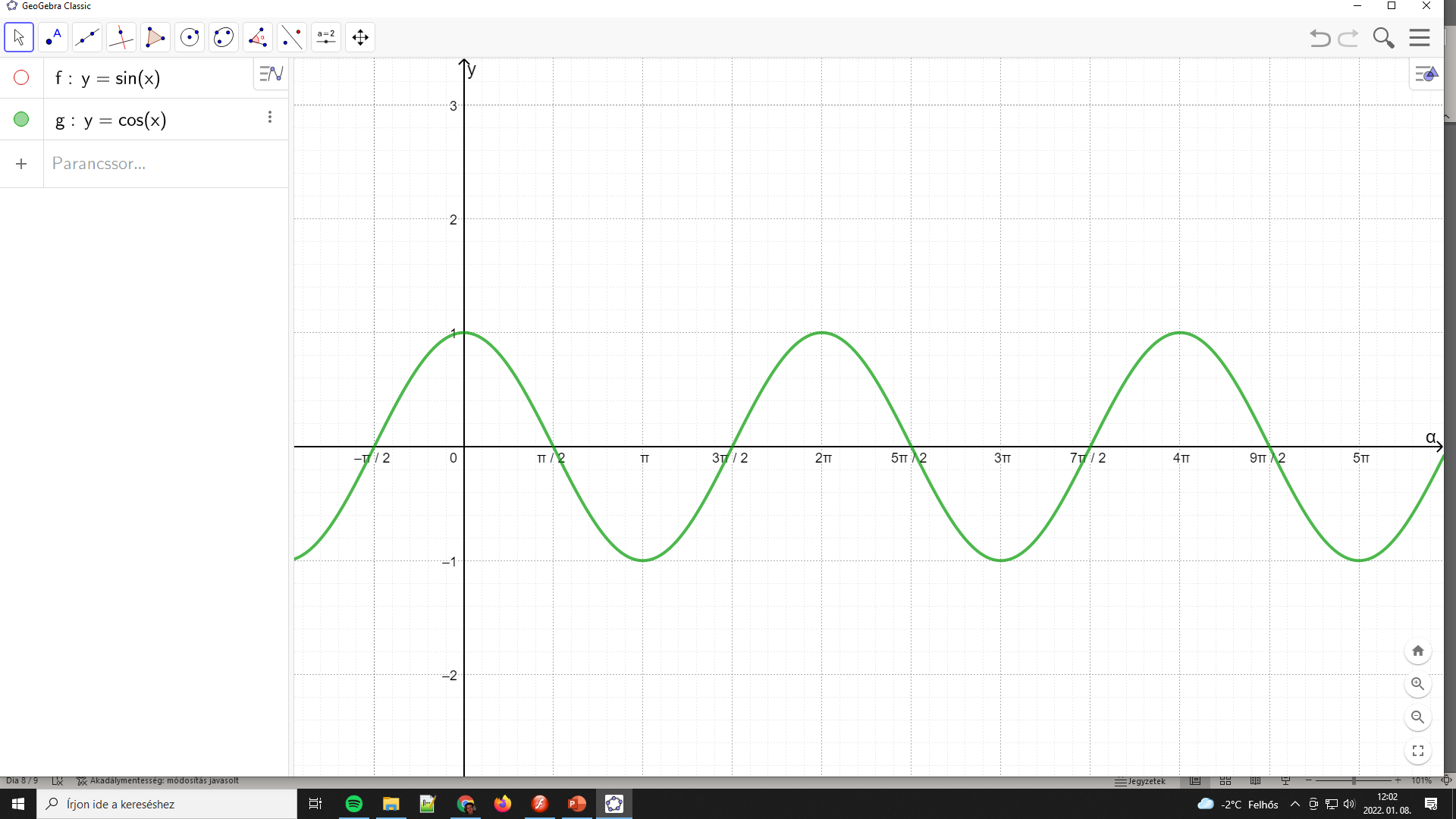 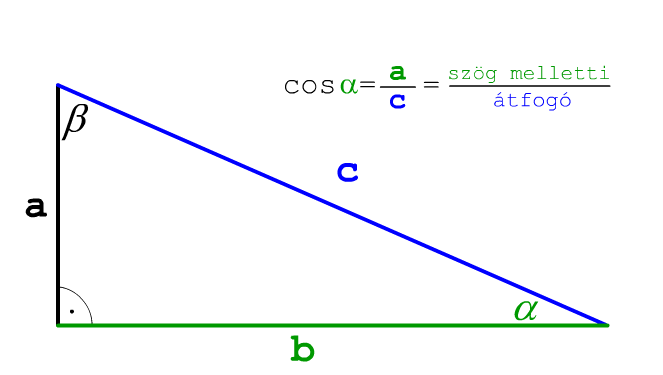 koszinusz = komplemens + szinusz (a szinusz kiegészítője)
koszinusz
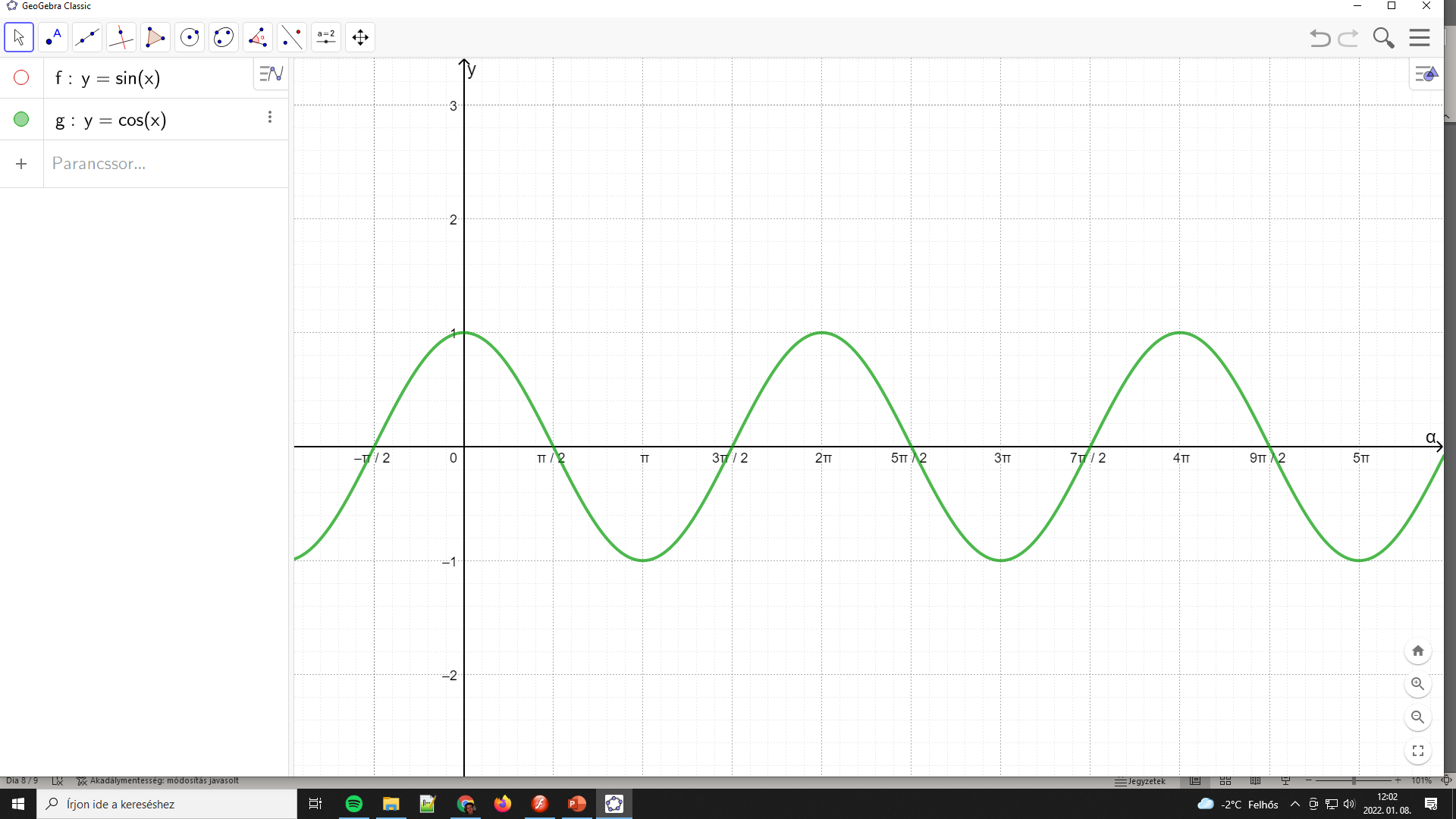 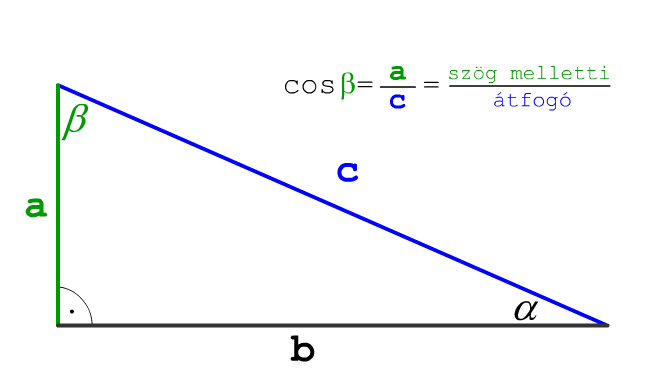 koszinusz = komplemens + szinusz (a szinusz kiegészítője)